1
এই স্লাইডটি সম্মানিত শিক্ষকমণ্ডলীর জন্য, বিধায় স্লাইডটি হাইড করে রাখা হয়েছে।
এই কন্টেন্টটি  শ্রেণি কক্ষে উপস্থাপনের সময় কিছু নির্দেশনা প্রয়োজনীয় স্লাইডের slide note এ সংযোজন করা হয়েছে। আশা করি সম্মানিত শিক্ষকমণ্ডলী পাঠটি উপস্থাপনের পূর্বে উল্লেখিত note দেখে নিবেন। এছাড়াও শিক্ষকমণ্ডলী   প্রয়োজনবোধে তার নিজস্ব কৌশল প্রয়োগ করতে পারবেন ।
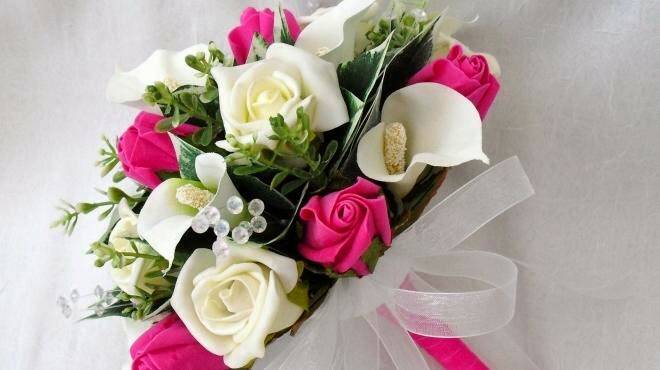 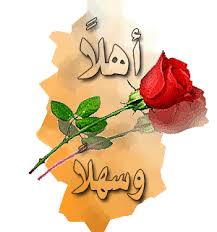 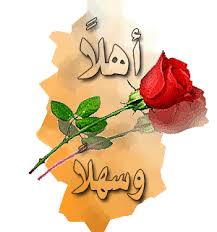 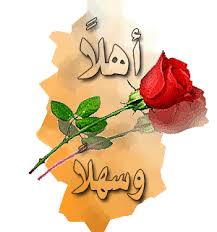 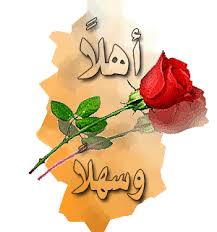 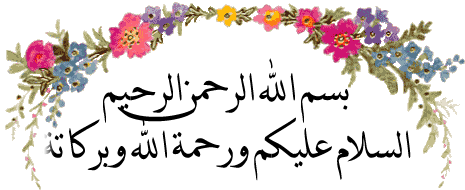 আজকের  ক্লাসে সবাইকে
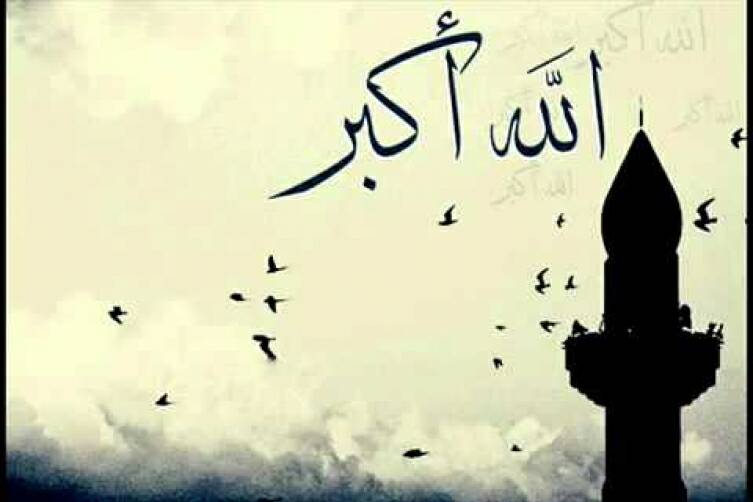 স্বাগতম
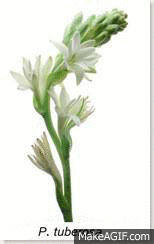 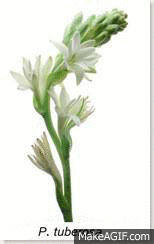 পরিচিতি
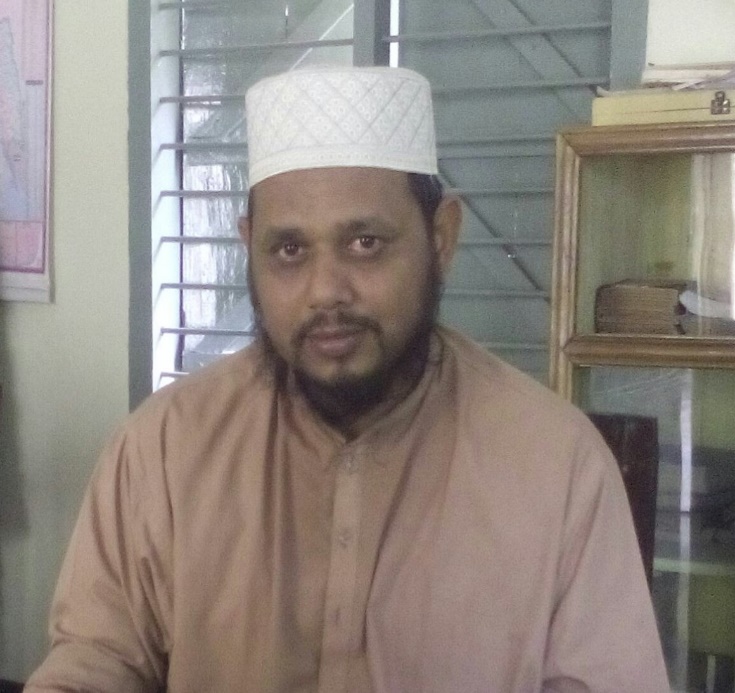 মুহাম্মদ শাহ্‌ জাহান কুতুবী
 শিক্ষক
আধুনগর ইসলামিয়া ফাজিল মাদ্‌রাসা
লোহাগাড়া ,চট্টগ্রাম ।
মোবঃ     ০১৮১৬৮৩০২৪৯ইমেইল: mdshahjahankutuby@gmail.com
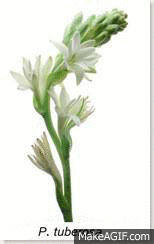 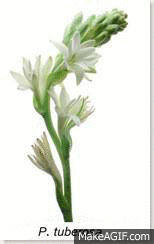 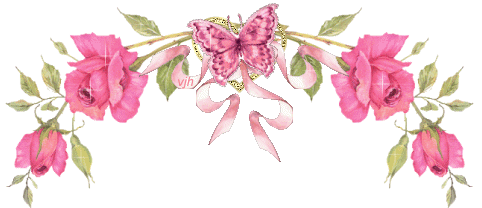 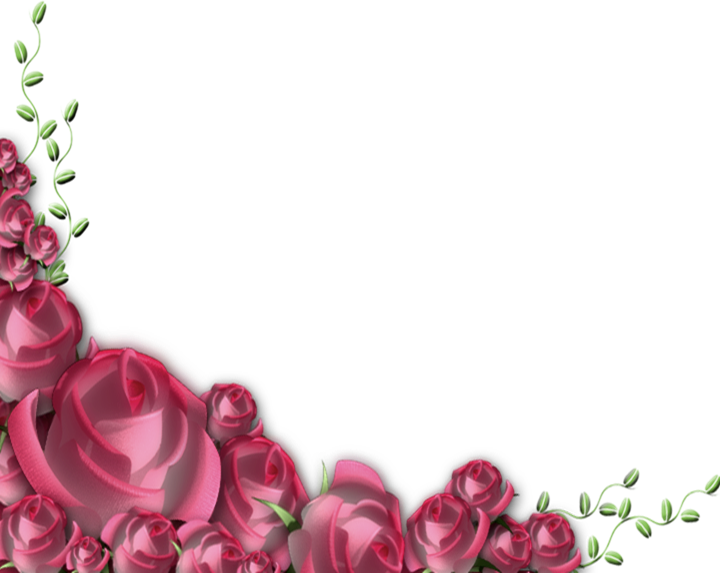 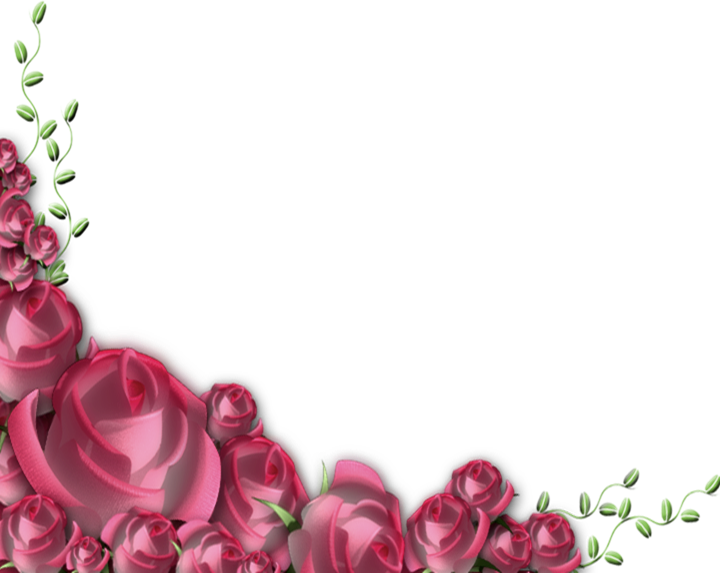 চলো,  কিছু  চিত্র  দেখি-
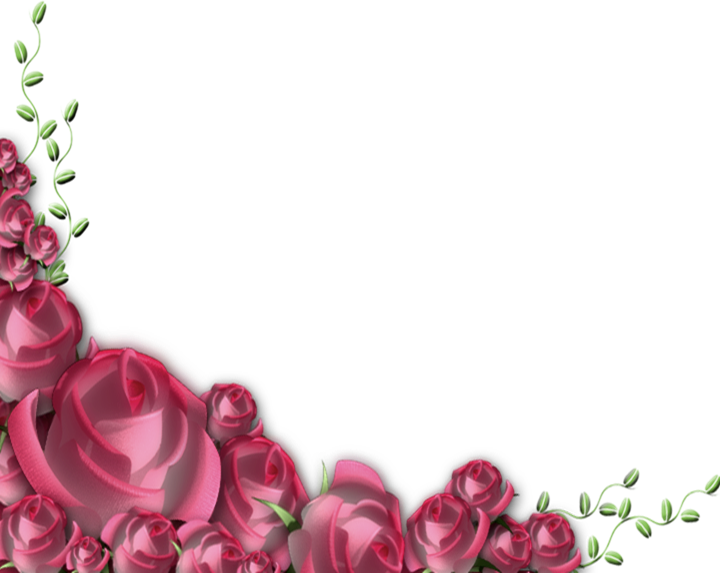 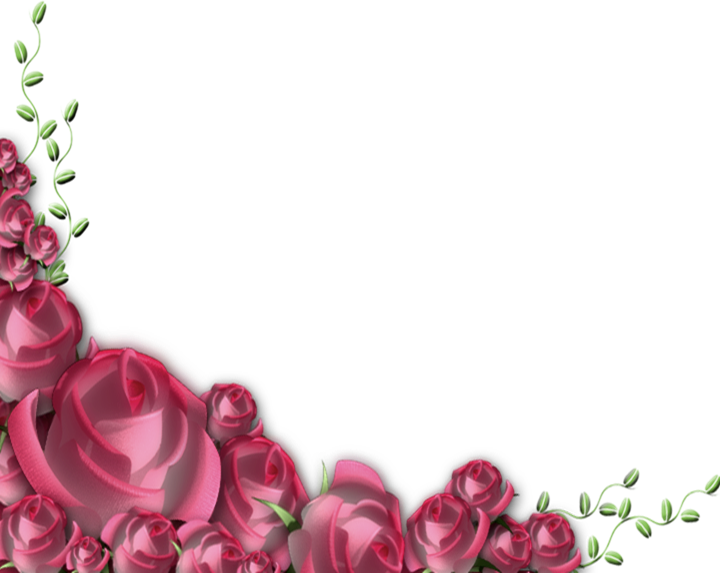 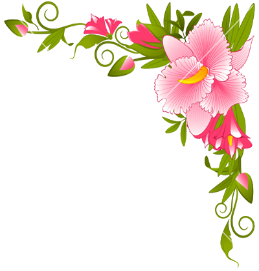 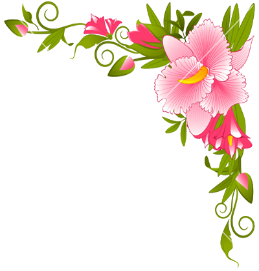 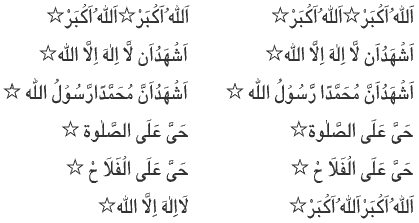 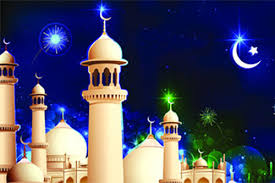 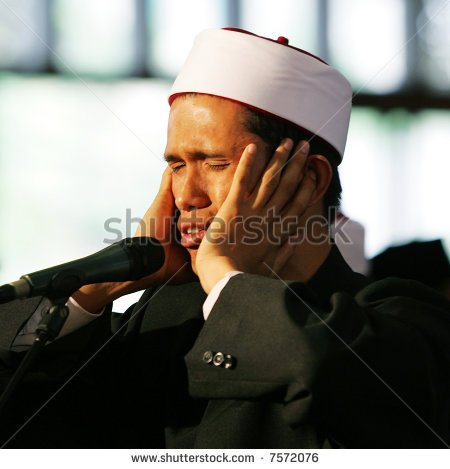 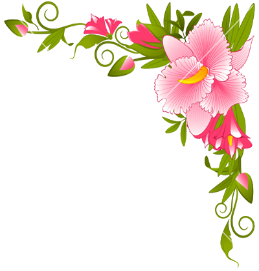 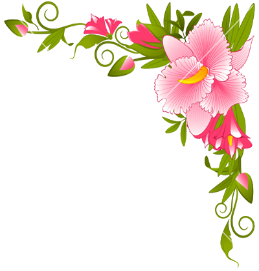 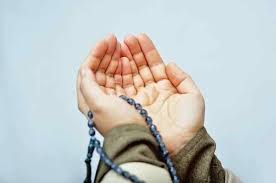 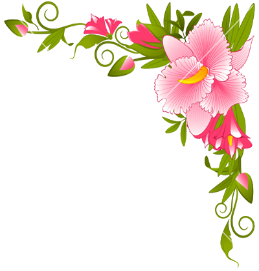 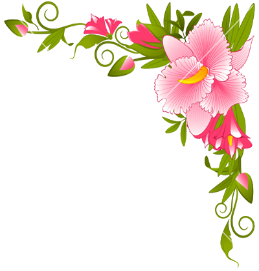 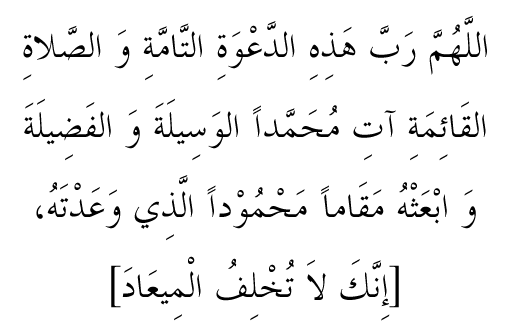 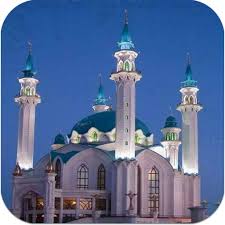 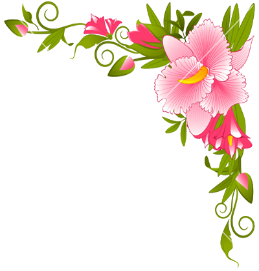 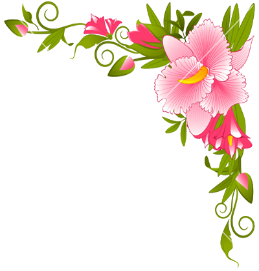 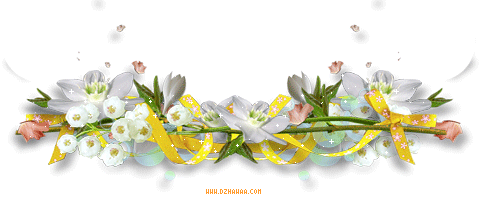 পাঠ পরিচিতি
বিষয় : আল আকায়েদ ওয়াল ফিকহ
শ্রেণীঃ  ২য় শ্রেণী   
দ্বিতীয় অধ্যায়
প্রথম পাঠ
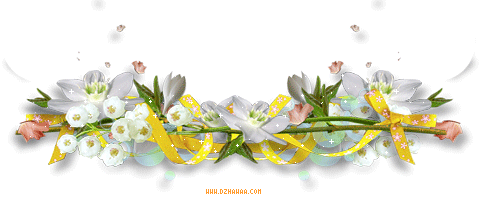 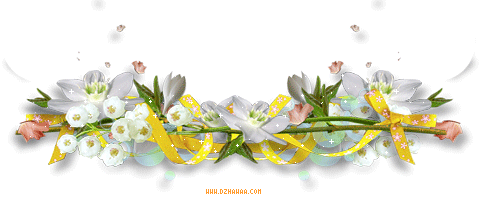 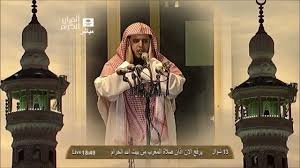 আযান ও আযানের নিয়ম
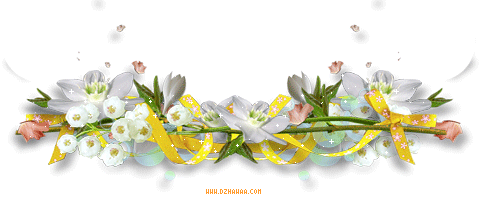 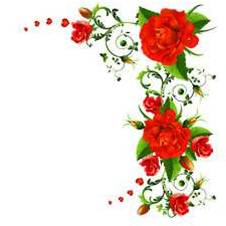 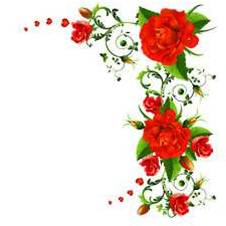 শিখনফল
এই পাঠ শেষে শিক্ষার্থীরা...

আযান শব্দের শাব্দিক ও পারিভাষিক অর্থ বলতে পারবে।
আযানের নিয়ম বর্ণনা করতে পারবে ।  
আযানার বাক্য ও দোয়া বর্ণনা করতে পারবে।
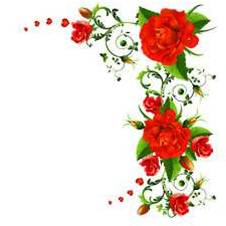 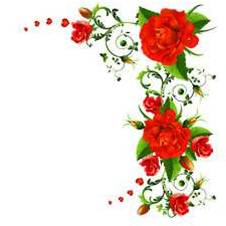 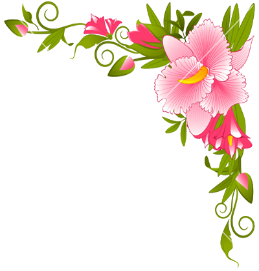 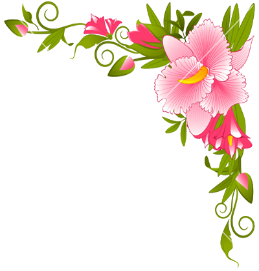 أذانশব্দের আভিধানিক অর্থ?
أذان আরবি শব্দ ।
আভিধানিক অর্থ--
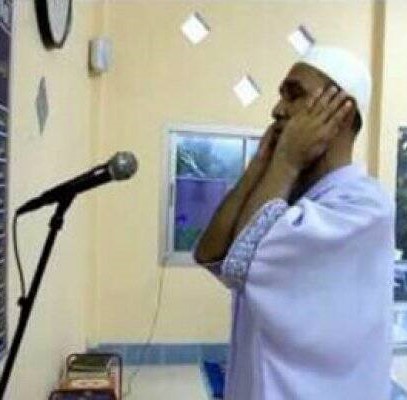 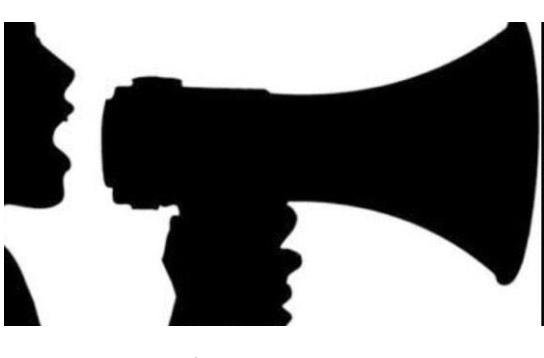 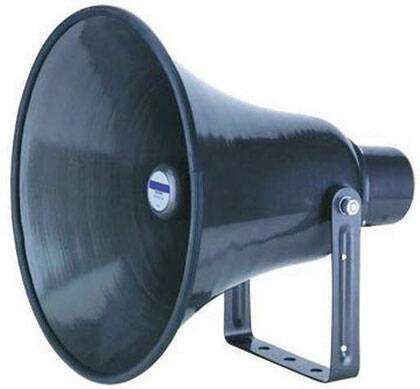 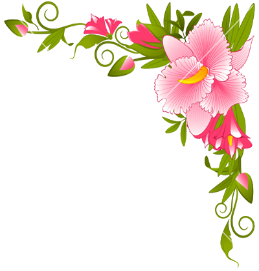 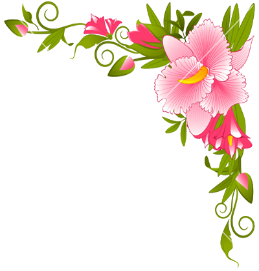 ডাকা
ঘোষনা দেওয়া
আহবান করা
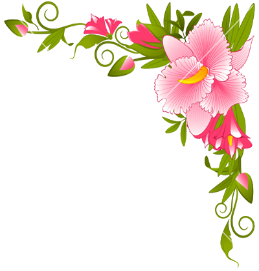 أذان শব্দের পারিভাষিক অর্থ----
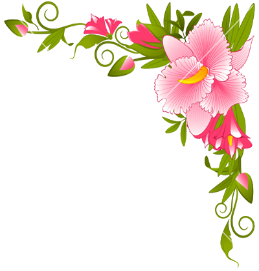 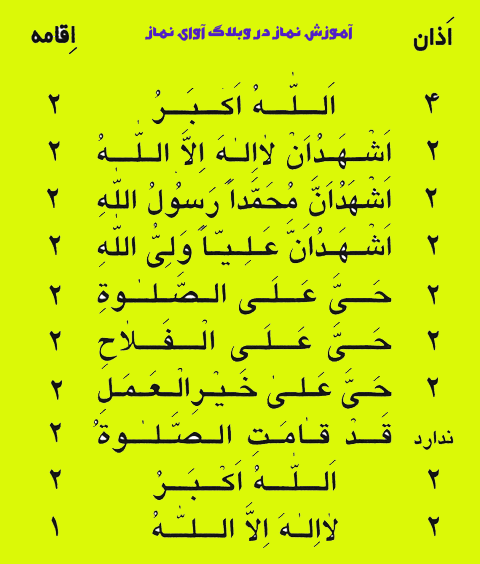 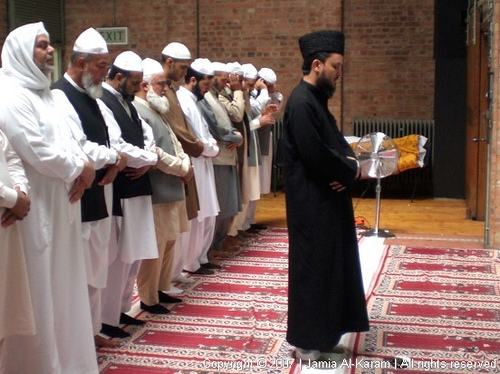 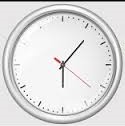 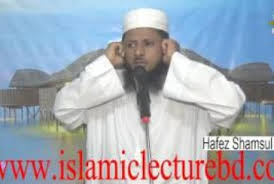 সময়
সালাতের
আহবান
আরবি বাক্য
শরিয়তের পরিভাষায় সালাতের সময় হলে উচ্চস্বরে নির্দিষ্ট আরবি বাক্যে মানুষকে সালাতের জন্য আহবান করাকে আজান বলে ।
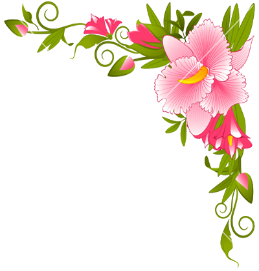 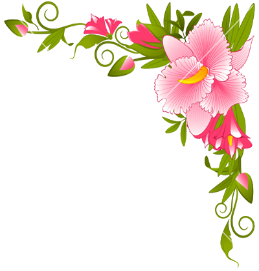 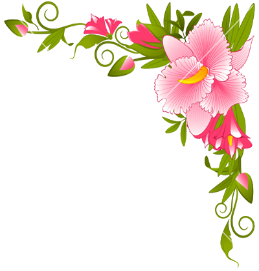 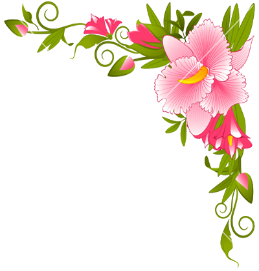 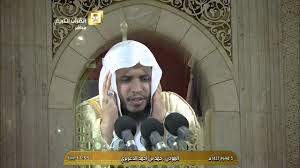 المؤذن
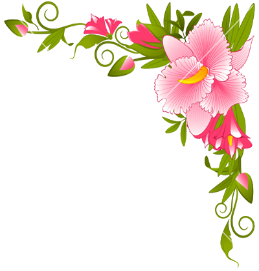 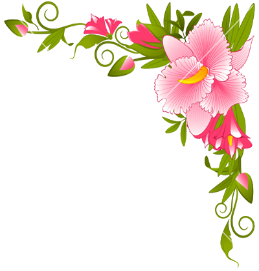 যিনি আযান দেন তাকে المؤذن বলে ।
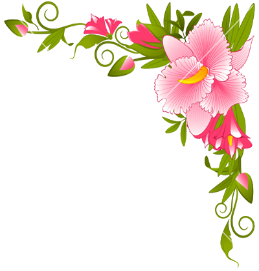 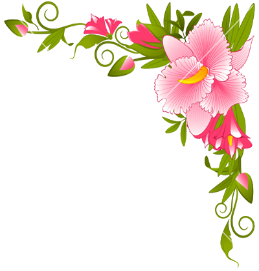 একক কাজ
সময়
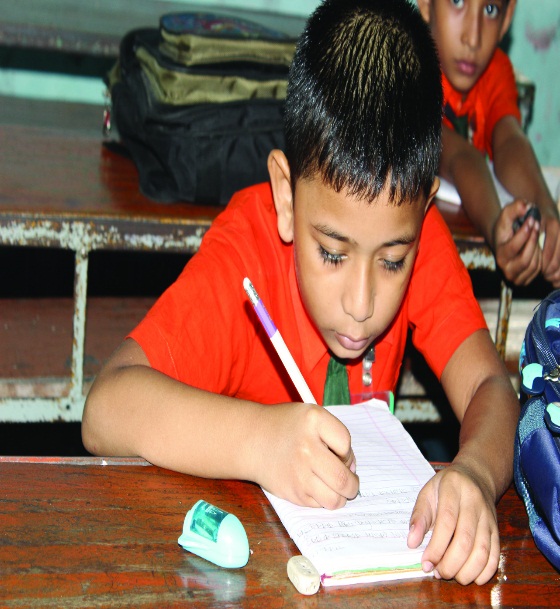 ৫ মিনিট
আযান বলতে কি বুঝায় ?
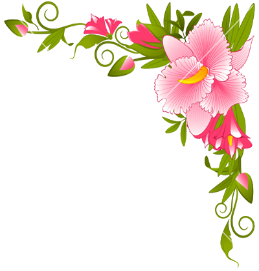 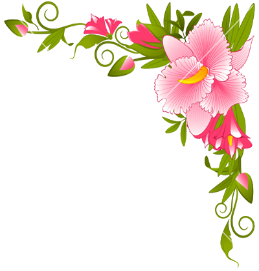 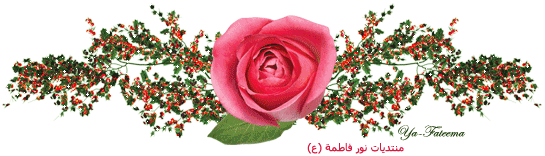 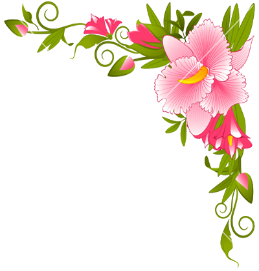 আযানের নিয়ম:
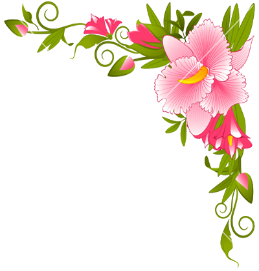 ওযু করে মুয়াযযিন উঁচু স্থানে কিবলার দিকে মুখ করে দাঁড়াবে ।
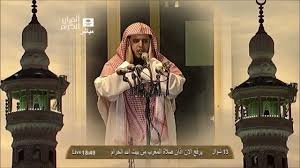 দু-হাতের শাহাদাত আঙুলি দু-কানের মধ্যে রেখে সুন্দর ভাবে আজানের বাক্যগুলো উচ্চারণ করবে ।
حَيَّ عَلَى الصَّلاَةِ  বলার সময় ডান দিকে এবং حَيَّ عَلَى الْفَلاَحِ বলার সময় বাম দিকে মুখ ফিরাবে ।
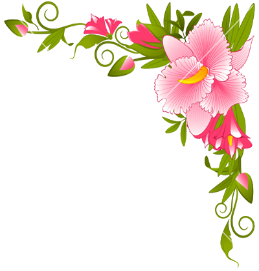 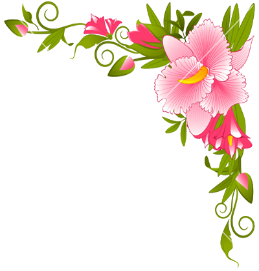 المؤذن
আযানের কালেমা সমূহ ( كلمات الأذان) :
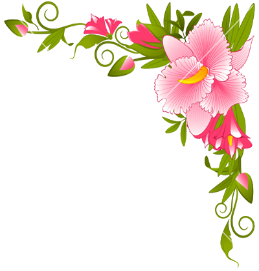 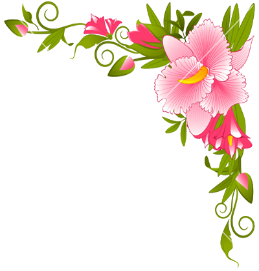 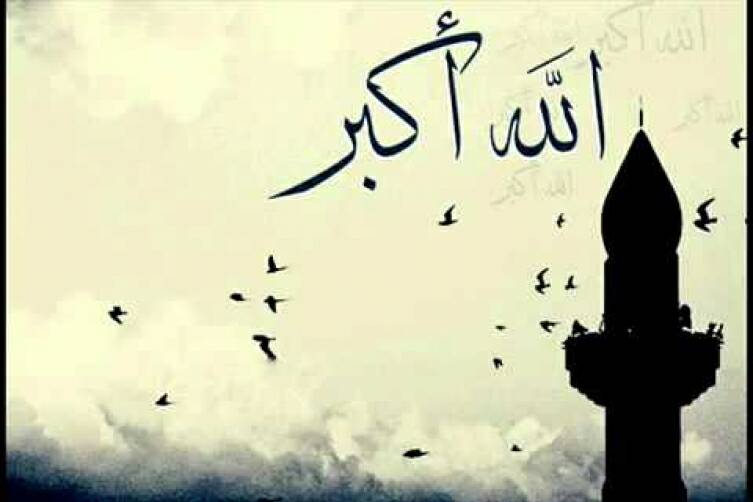 আযানের কালেমা সমূহ ( كلمات الأذان) : ১৫ টি:
 اللهُ أَكْبَرُ....                   ৪ বার
 أَشْهَدُ أَن لاَّ إلَهَ إِلاَّ اللهُ ....        ২ বার
  أَشْهَدُ أَنَّ مُحَمَّدًا رَّسُوْلُ اللهِ...   ২ বার
 حَيَّ عَلَى الصَّلاَةِ...         ২ বার
  حَيَّ عَلَى الْفَلاَحِ...          ২বার
اللهُ أَكْبَرُ ...                 ২ বার
  لآ إلَهَ إِلاَّ اللهُ              ১ বার 
                        মোট=              ১৫ বার। 
ফজরের আযানের সময় - حَيَّ عَلَى الْفَلاَحِ এর পরে اَلصَّلاَةُ خَيْرٌ مِّنَ النَّوْمِ  ২ বার বলবে।
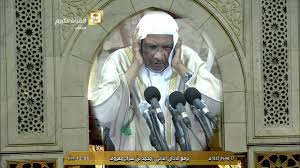 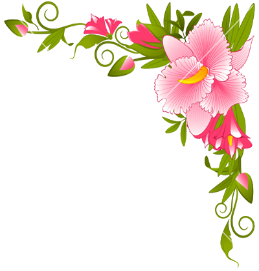 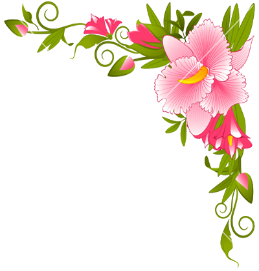 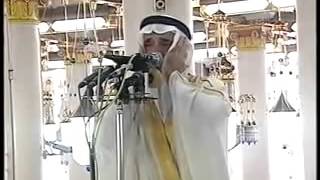 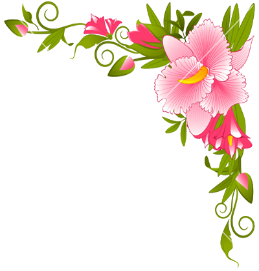 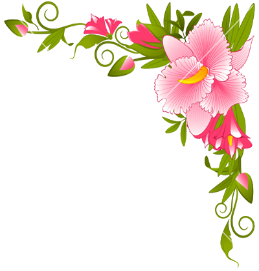 আযানের দো‘আ (دعاء الأذان) :
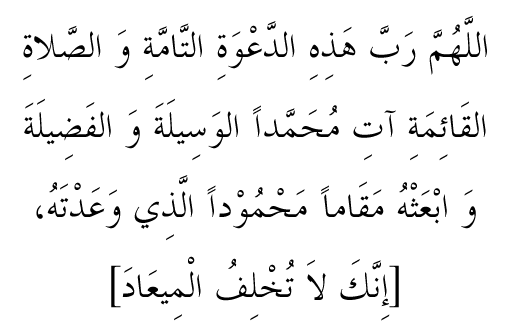 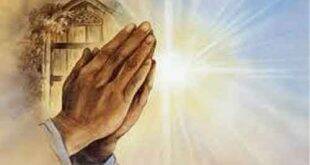 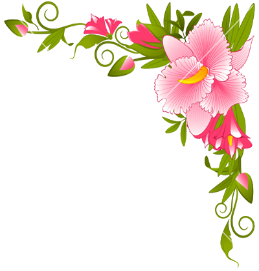 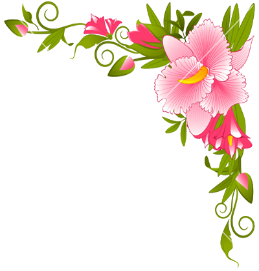 আযানের জবাব  ( إجابة المؤذن)  :
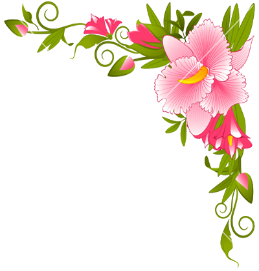 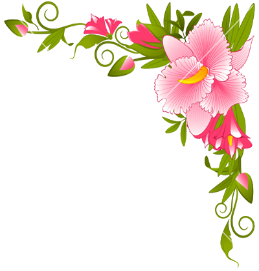 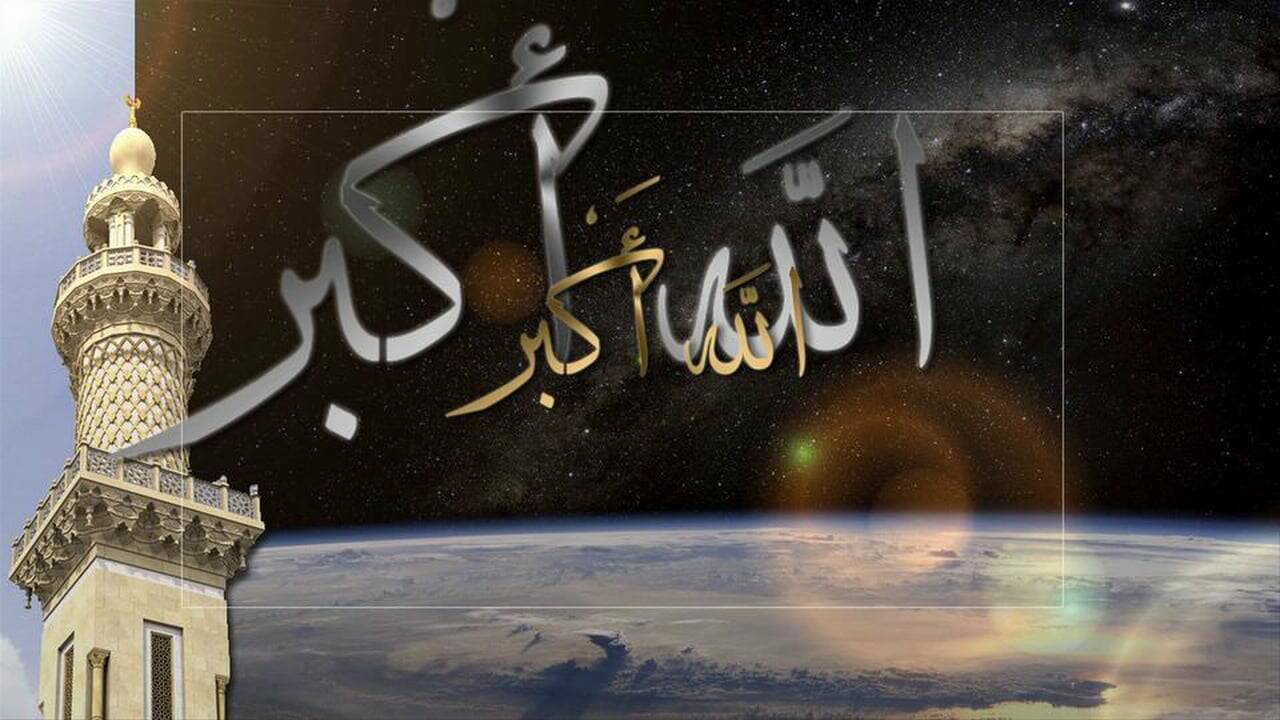 আযানের জবাব দেওয়া ওয়াজিব ।
মুয়াযযিন সাথে সাথে আযানের বাক্যসমুহ বলতে হবে ।
এবং ‘ حَيَّ عَلَى الصَّلاَةِ ও ‘حَيَّ عَلَى الْفَلاَحِ’

শুনে বলতে হবে  ‘لاحول و لا قؤة الا با لله
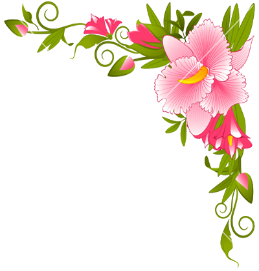 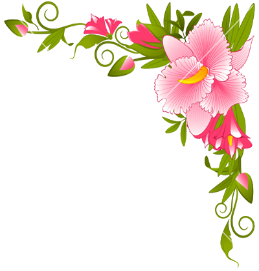 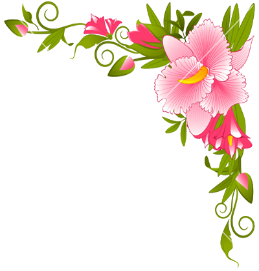 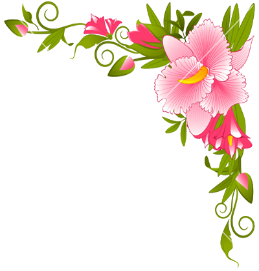 জোড়ায় কাজঃ
সময়
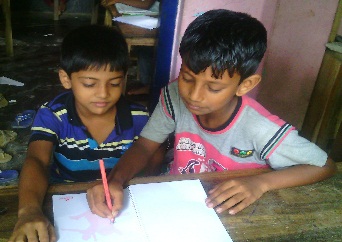 ৫ মিনিট
আযানের দোয়া মুখস্ত লিখ ।
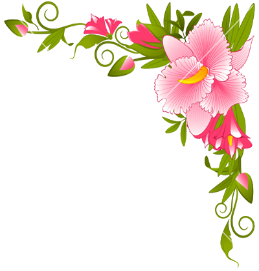 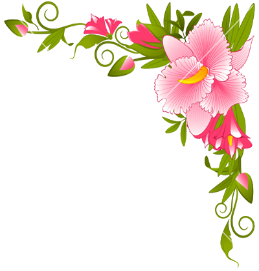 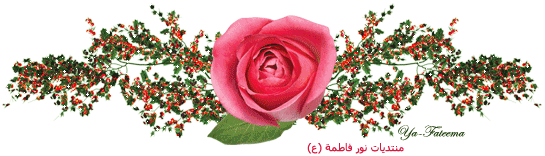 সূমধুর কন্ঠে ১টি আযান শোনি
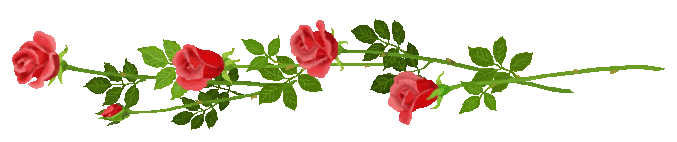 মূল্যায়নঃ
আযানের আভিধানিক ও পারিভাষিক অর্থ কি ?
আযানের বাক্য বাক্য কয়টি ? 
যিনি আযান দেন তাকে কি বলে ? 
حَيَّ عَلَى الصَّلاَةِ ও ‘حَيَّ عَلَى الْفَلاَحِ’ “শুনে  কি বলতে হবে ?
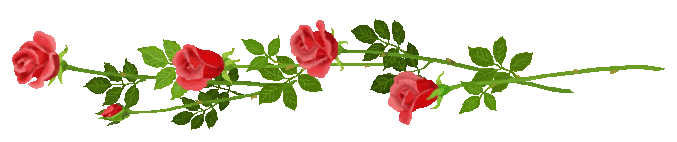 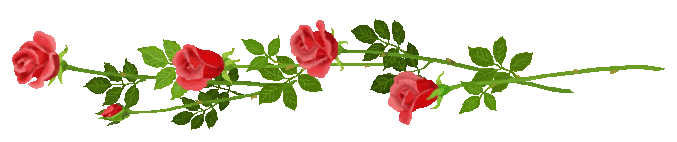 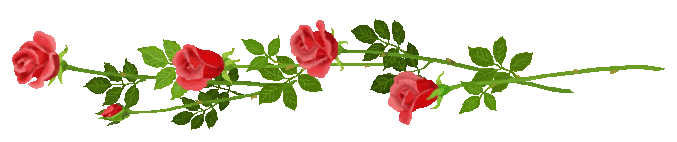 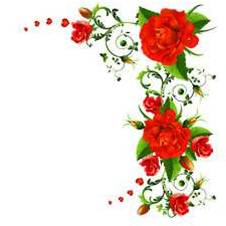 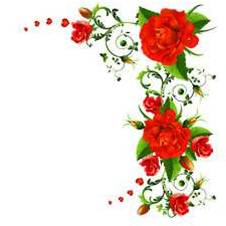 বাড়ির  কাজ
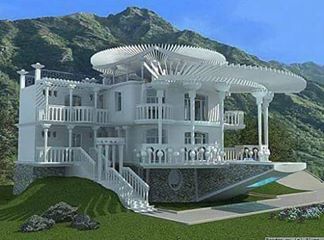 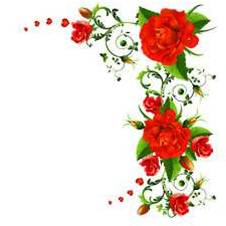 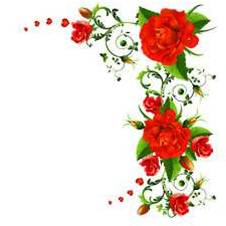 আযানের বাক্য গুলো মুখস্ত লিখ ।
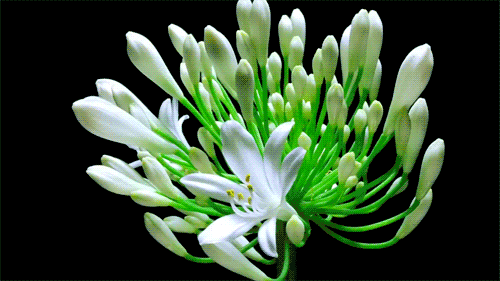 সবাইকে ধন্যবাদ